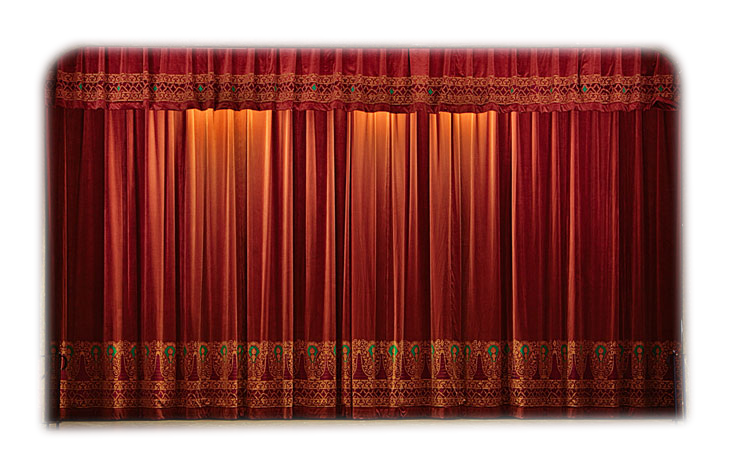 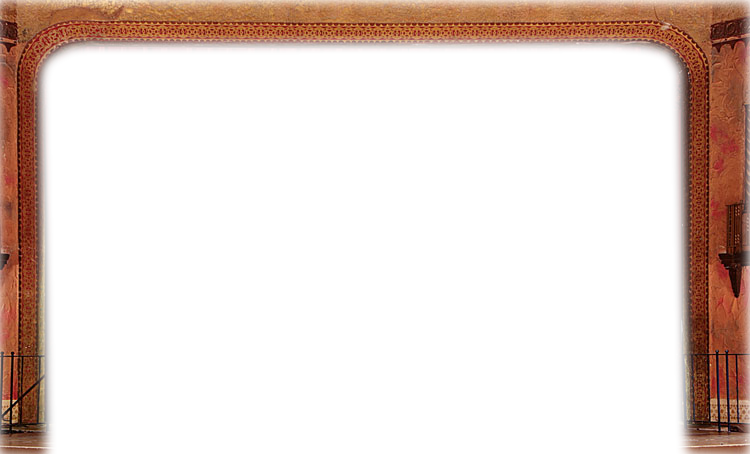 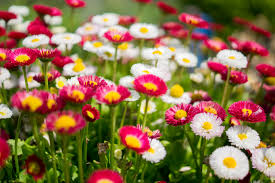 সমাজবিজ্ঞান ক্লাসে
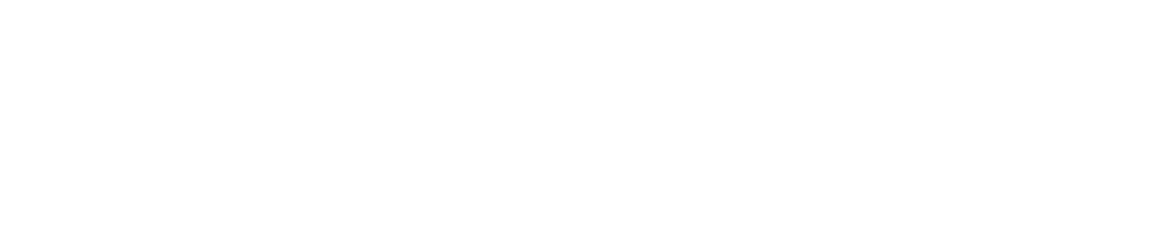 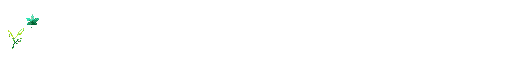 শিক্ষক পরিচিতি
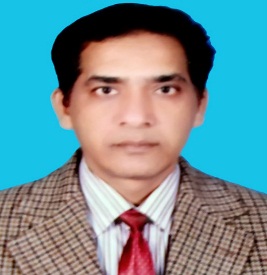 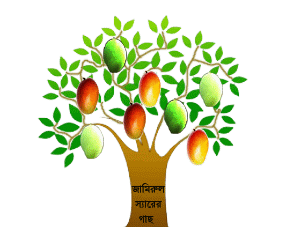 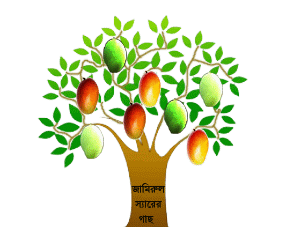 মোঃ এনামুল হক
প্রভাষক সমাজবিজ্ঞান
কাকনহাট কলেজ,গোদাগাড়ী,রাজশাহী।
Email- enamulbiroil@gmail.com
পাঠ পরিচিতি
সমাজবিজ্ঞান 
দ্বিতীয় পত্র
একাদশ- দ্বাদশ শ্রেণি
শ্রেনীঃ- একাদশ-দ্বাদশ
   বিষয়ঃ- সমাজবিজ্ঞান
  অধ্যায়ঃ-অষ্টম [ বাংলাদেশের সামাজিক পরিবর্তন]
পাঠঃ-৫ ও ৬
সময়ঃ ৫5মিনিট
তারিখঃ- 10/০৯/২০১৯ ইং
নিচের ছবিগুলো দেখে অনুমান করার চেষ্টা করো, আজ কোন বিষয় নিয়ে তোমাদের সাথে আলোচনা  করবো?
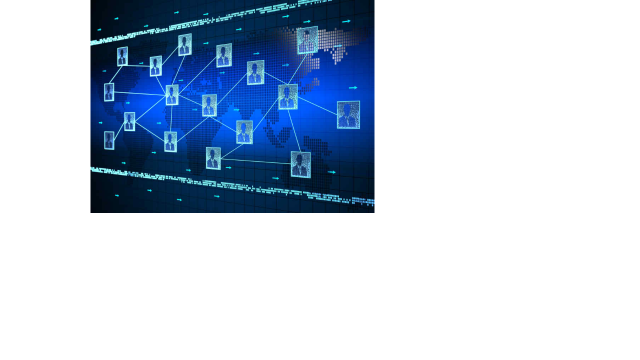 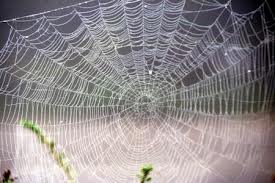 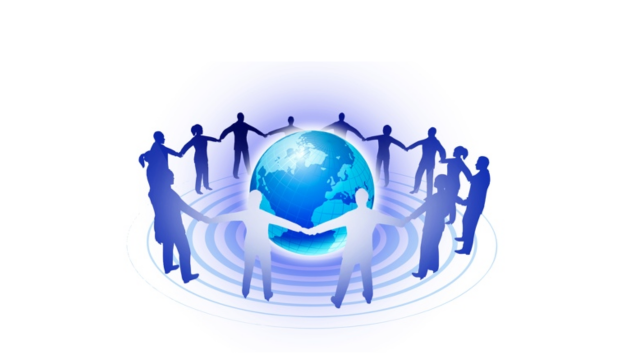 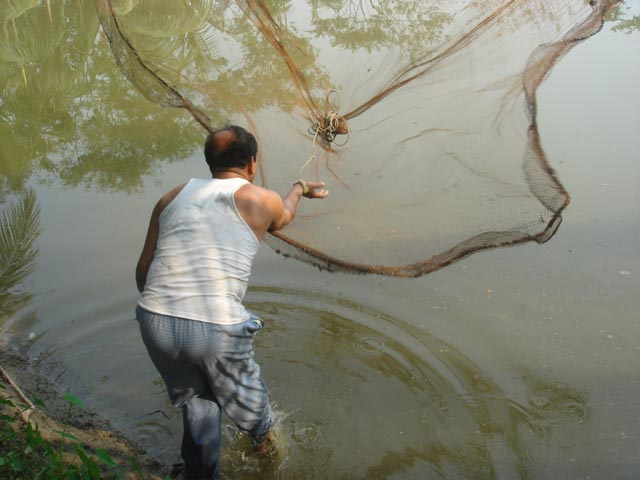 পেশাজীবি শ্রেণি
শিখনফল
বিষয়বস্তু আলোচনা
২৫মিনিট
বিশ্বায়ন কী? (What is globanization?)
সমাজবিজ্ঞানে ‘একবিশ্ব’(One World) সংক্রান্ত একটি গুরুত্বপূর্ণ ও সাড়া জাগানো প্রত্যয় হলো বিশ্বায়ন।ইংরেজি (Glob)শব্দটি প্রথম ব্যবহার হয় ১৫৫১ সালে এবং (Global)শব্দটি প্রথম ব্যবহৃত হয়য় ১৭৭৬ সালে।ইংরেজি (Globanization) শব্দটি (Glob)শব্দ থেকে এসেছে। Glob অর্থ বিশ্ব বা পৃথিবী।আরGlobanization শব্দটির অর্থ বিশ্বায়ন বা বিশ্বকরণ। বিশ্বায়ন শব্দটির সার সংক্ষেপ হলো বিশ্বের বিভিন্ন আঞ্চলিক বা দেশীয় সম্পদ,পুঁজি,প্রযুক্তি,শ্রম,সামাজিক ও সাংস্কৃতিক বিষয়াদী পৃথিবীর কোন সুনির্দিষ্ট দেশ বা অঞ্চলে গন্ডীবদ্ধ না রেখে তা সারাবিশ্বে ছড়িয়ে দেওয়া বা সেই পণ্যের বা বিষয়ের অবাধ চলাচলের ব্যবস্থা করা।
	সাধারন কথায় বিশ্বায়ন বলতে সমগ্র পৃথিবীর পুঁজি ও প্রযুক্তির সম্প্রসারণ,অবাধ বাণিজ্য ও মুক্ত বাজার অর্থনীতি,সামাজিক-সাংস্কৃতিক কর্মকান্ডের বিশ্বব্যাপী অবাধ চলাচলের মাধ্যমে সমগ্র বিশ্বব্যাপী এক সেতুবন্ধন স্থাপনের প্রয়াসকে বোঝায়।মোট কথা পণ্য,তথ্য ও শ্রম এ তিনটির অবাধ প্রবাহ থাকলে তাকে বিশ্বায়ন বলা যেতে পারে।কিন্তু বিশ্ববাজারে পণ্য ও তথ্যের অবাধ প্রবাহ থাকলেও শ্রমের অবাধ চোখে পড়ে না।কারণ এখানের উন্নতবিশ্বের দেশগুলো শ্রমের অবাধ প্রবাহকে মেনে নিচ্ছে না।তাই বর্তমানে বিশ্বায়ন বলতে বাণিজ্য উদারীকরণের মাধ্যমে অবাধ বাণিজ্য ণীতি অনুসরণ করে মুক্ত বাজার অর্থনীতিকে বিশ্বব্যাপী ছড়িয়ে দেওয়াকে বোঝায়।
বিশ্বায়ন প্রক্রিয়া
বর্তমানে বিশ্বায়ন বলতে যে প্রক্রিয়ার কথা বলা হয় তা মূলত পুঁজিবাদী বিশ্বায়ন।এ ব্যবস্থায় যে সব মাধ্যমে বিশ্বায়ন তরান্বিত করা হচ্ছে সে গুলো হলোঃ-
	১।অর্থনৈতিক বিশ্বায়নঃ ইউরোপে পুঁজিবাদ বিকাশের মধ্যদিয়ে এ প্রক্রিয়া শুরু হয়।এ প্রক্রিয়ায় বিশ্বায়নের তিনটি বৈশিষ্ট্য রয়েছে।যথাঃ
	ক)মুলধণের দ্রুত চলাচল।
	খ)বৈদশিক বিনিয়োগ বৃদ্ধি
	গ)বহুজাতিক সংস্থার আধিপত্য বোঝায়।
২।বহুজাতিক সংস্থাঃবহুজাতিক সংস্থাগুলো বিশ্বব্যাপী শিল্পের বিকাশ ঘটিয়েছে।ইলেক্ট্রোনিক্স,কম্পিউটার ও ভোগ্যপণ্যের ক্ষেত্রে এ প্রবণতা লক্ষণীয়।
	৩।রাজনৈতিক বিশ্বায়নঃ-বিশ্বব্যাপী একটি রাজনৈতিক সংস্কৃতিরও বিকাশ ঘটেছে;যা গণতন্ত্র নামে পরিচিত।
	৪।সাংস্কৃতিক বিশ্বায়নঃ-গণমাধ্যম যেমন,রেডিও, টেলিভিশন,চলচিত্র, ইন্টারনেট,বই,সংবাদপত্র প্রভৃতি নির্মাণ করেছে আধুনিক কালের সংস্কৃতি।সাংস্কৃতিক বিশ্বায়নের উৎস হচ্ছে ভোগ্যপণ্য,সংস্কৃতি,শিল্প ও গণমাধ্যম সম্রাজ্য।
দলীয় কাজ
২০মিনিট
বিশ্বায়নের কারণ সমুহ চিহ্নিত কর।
ক দলঃ
বাংলাদেশের সমাজজীবনে বিশ্বায়নের সুবিধা বা ইতিবাচক পরিবর্তনগুলো কি কি?উল্লেখ কর।
খ দলঃ
বাংলাদেশের সমাজজীবনে বিশ্বায়নের অসুবিধা বা নেতিবাচক পরিবর্তনগুলো কি কি?চিহ্নিত কর।
গ দলঃ
দলীয় কাজের উত্তর
ক দলঃবিশ্বায়নের কারণ
১।তথ্য ও যোগাযোগ প্রযুক্তির বিকাশ
২।বহুজাতিক সংস্থা গড়ে তোলা
৩।পরিবেশের সংকট মোকাবেলা
   করা
৪।এককেন্দ্রিক আন্তর্জাতিক ব্যবস্থা
৫।উন্নয়নশীল দেশগুলোর উন্নয়ন
   স্পৃহা
৬।বিশ্ব সমাজব্যবস্থার পরিবর্তন
৭।গণতন্ত্রের প্রসার
৮।সংস্কৃতির অবাধ প্রসার
৯।জনসাধারনের মানসিক দৃষ্টিভঙ্গির
   পরিবর্তন
১০।সন্ত্রাসবাদী কর্মকান্ডের প্রতিরোধ
১১।সম্রাজ্যবাদী শক্তির বিকাশ
১২।সাম্যবাদী ধ্যান-ধারণার সংকোচন
বাংলাদেশের সমাজজীবনে বিশ্বায়নের  ইতিবাচক ও নেতিবাচক পরিবর্তন সমুহ
গ দলঃ নেতিবাচক পরিবর্তনঃ
১।দেশীয় শিল্প ধ্বংস
২।ধনী-দরিদ্রের বৈষম্য বৃদ্ধি
৩।বহুজাতিক সংস্থার আধিপত্য বিস্তার
৪।নয়া ঔপনিবেশিক অর্থনৈতিক উদ্ভব
৫।সামাজিক নিরাপত্তাহীনতা বৃদ্ধি
৬।সাংকৃতিক আগ্রাসন
৭।রাষ্ট্রের সার্বভৌমত্বের সংকট
৮।সন্ত্রাসী কর্মকান্ড বৃদ্ধি
৯।পরিবেশ দূষণ
১০।অর্থনৈতিক পরনির্ভরশীলতা বৃদ্ধি
১১।জাতীয় রাজনীতিতে বিদেশী হস্তক্ষেপ
১২।অনুগত শ্রেণি তৈরী
১৩।অদৃশ্য ঔপনিবেশবাদ সৃষ্টি
খ দলঃ ইতিবাচক পরিবর্তনঃ
১।রপ্তানি বৃদ্ধি
২।অর্থবাজারের উন্নয়ন
৩।বিদেশী বিনিয়োগ বৃদ্ধি
৪।তথ্যপ্রযুক্তির প্রসার
৫।গণতন্ত্রের বিস্তার
৬।বহির্গমন মূখী
৭।উন্নত প্রযুক্তি আমদানী
৮।সংস্কৃতির অবাধ প্রবাহ
৯।সমাজব্যবস্থায় পরিবর্তন
১০।দক্ষ জনবল গঠন
১১।বহুজাতিক সংস্থার বিকাস
১২।পণ্যের আন্তর্জাতিক মান
১৩।জনসাধারনের মনোভাবের ওপর প্রভাব
১৪।মানবাধিকারের ওপর প্রভাব
মূল্যায়ন
৫ মিনিট
১।বিশ্বায়নের ইংরেজি প্রতিশব্দ কোনটি?
 	ক) Urbanization	খ) Civilization
	গ) Globanization	ঘ) Culturization
২।বিশ্বায়ন ধারণার উদ্ভব হয়য় কেন?
	ক)সমগ্র বিশ্বকে একক সত্তায় পরিণত করতে
	খ)উন্নত দেশ ও অনুন্নত দেশে পার্থক্য করতে
	গ)সমগ্র বিশ্বকে নগরে পরিণত করতে
	ঘ) সমগ্র বিশ্বকে যন্ত্রে পরিণত করতে
৩।রাজনৈতিক বিশ্বায়নের মূল উপাদান কোনটি?
	ক) রাজতন্ত্র		খ) স্বৈরতন্ত্র
	গ) একনায়কতন্ত্র		ঘ) গণতন্ত্র
৪।বিশ্বায়নের ফলে বাংলাদেশে -------------
   i.ধণী শ্রেণি বেশী লাভবান 
   ii.দরিদ্র শ্রেণি বঞ্চিত
   iii.সুশাসন প্রতিষ্ঠিত
   নিচের কোনটি সঠিক?
   ক) i ও ii   খ) i ও iii  গ) ii ও iii   ঘ) i,ii ও iii
উদ্দীপকটি সংশ্লিষ্ট্য প্রশ্নের উত্তর দাও
২০১৪ সালে জানুয়ারি মাসে ঢাকায় অনুষ্ঠিত হয় ত্রয়োদশ ঢাকা আন্তর্জাতিক চলচ্চিত্র উৎসব।উক্ত উৎসবে বাংলাদেশসহ বিশ্বের ৬১টি দেশের ১৮০টির বেশি চলচ্চিত্র প্রদর্শিত হয়।
৫।উদ্দীপকে বিশ্বায়ন প্রক্রিয়ার কোন অবয়বের ইঙ্গিত রয়েছে?
	ক) বিশ্বায়নের অর্থনীতি		খ) বিশ্বায়নের সংস্কৃতি
	গ) সাংকৃতিক সম্রাজ্যবাদ	ঘ) বিশ্বায়নের রাজনীতি
৬।বিশ্বায়ন প্রক্রিয়ার উক্ত অবয়বের মাধ্যমে বিভিন্ন দেশের মানুষের-----------
   i.মূল্যবোধ সম্পর্কে জানা যায় 
   ii.আচার-আচরণ সম্পর্কে জানা যায়
   iii.সংস্কৃতি সম্পর্কে জানা জায়
   নিচের কোনটি সঠিক?
   ক) i ও ii   খ) i ও iii  গ) ii ও iii   ঘ) i,ii ও iii
বাড়ির কাজ
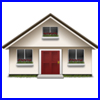 বিশ্বায়নের ফলে দেশীয় সংস্কৃতির বিকাশ বাধাগ্রস্ত হচ্ছে-ব্যাখ্যা কর।
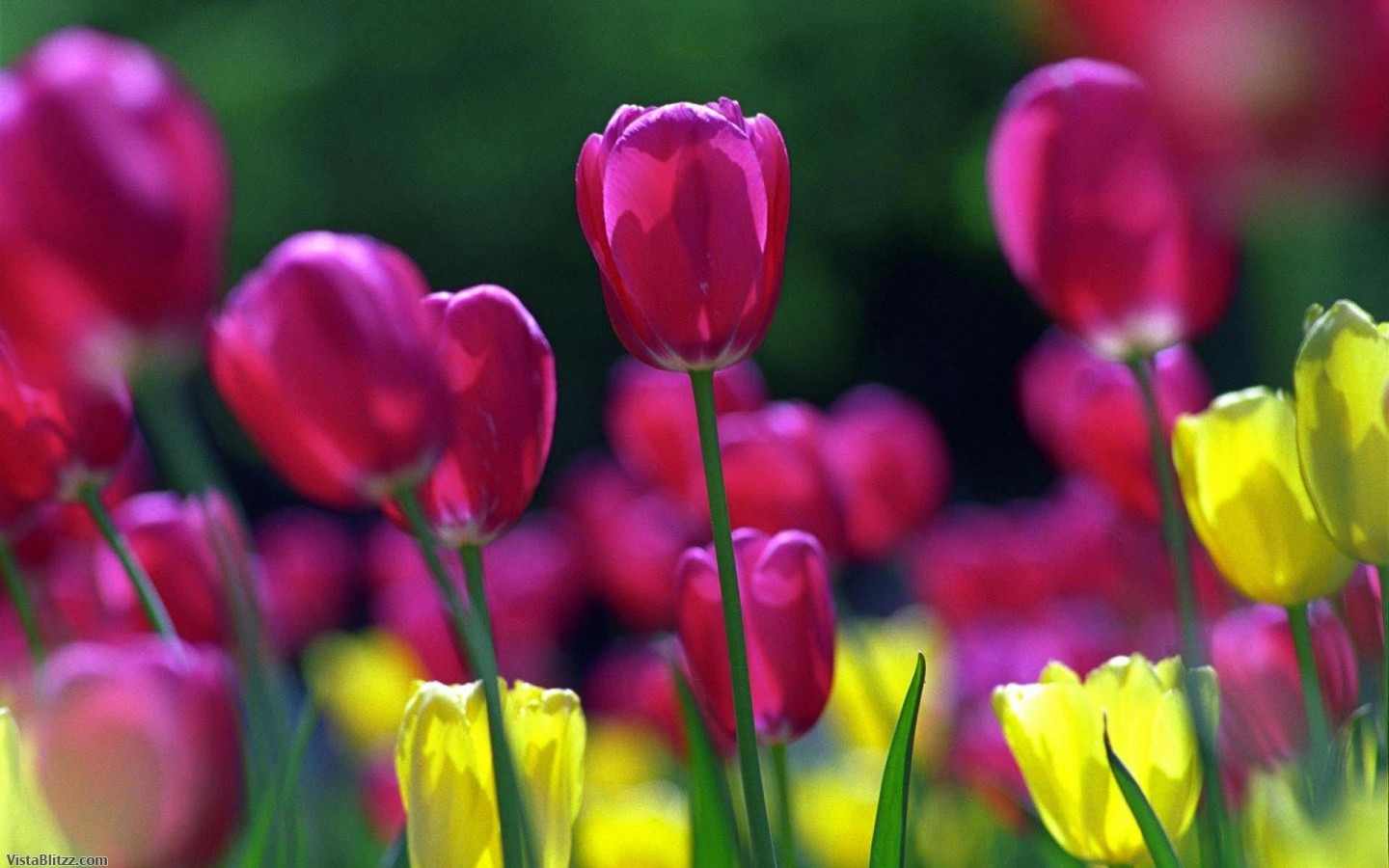 আজ এ পর্যন্ত
আবার দেখা হবে
আল্লাহ হাফেজ